Ofsted Update Education Inspection Framework
Catherine Leahy
DGAT 22 May 2019
Slide 1
[Speaker Notes: Timings - 10:30 - 12:45 

10:30-10:45 (15 mins) – BS intro 
10:45 – 11:45 (60 mins) – CL Presentation 
11:45-12:45 (60 mins) – SB Presentation]
The new framework will be one of the main ways in which we implement Ofsted’s strategy
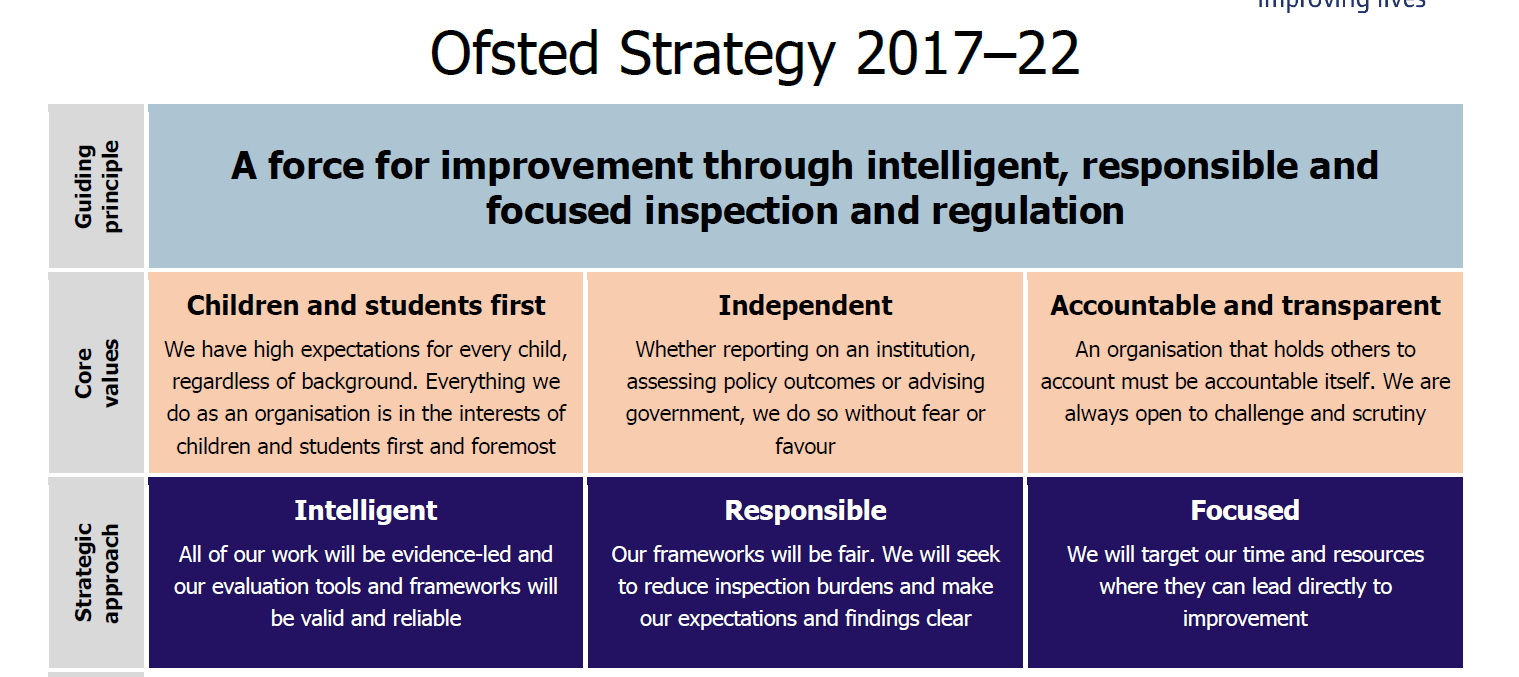 The new framework is based on a solid evidence base relating to educational effectiveness and valid inspection practice.
We continue to be clear about our expectations and fight misconceptions.
We have removed any measures that do not genuinely assess quality of education and training. We will prioritise weaker provision and observe more outstanding practice.
DGAT 22 May 2019
Slide 2
The case for change
Currently, the accountability system can divert schools from the real substance of education. 
What young people learn is too often coming second to delivering performance data. 
This data focus leads to unnecessary workload for teachers.
Teaching to the test and narrowing of                        the curriculum have the greatest negative                           effect on the most disadvantaged and                           the least able children.
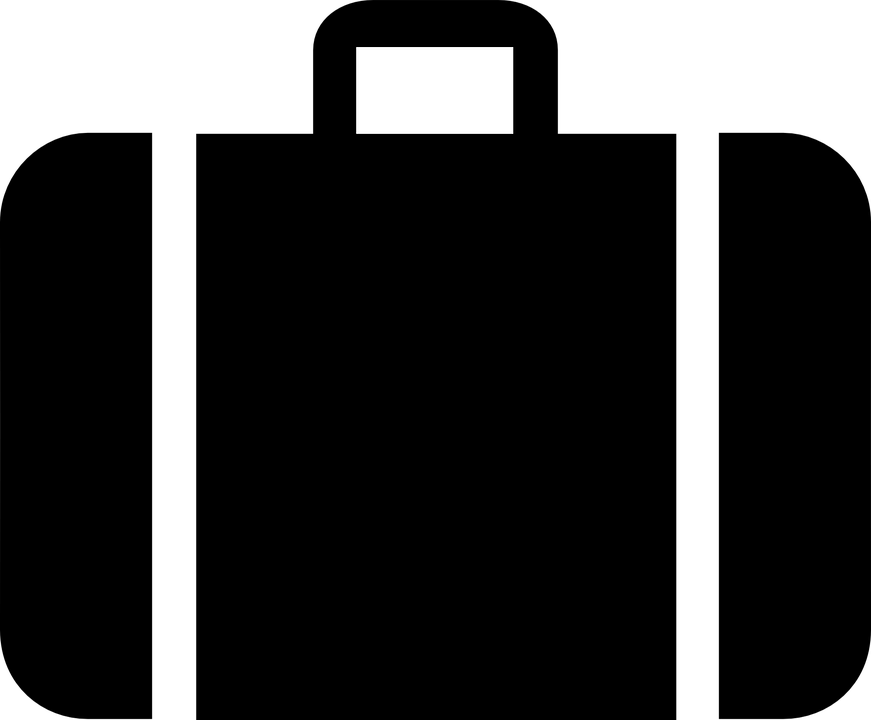 DGAT 22 May 2019
Slide 3
The proposed framework:
puts the curriculum at the heart of the new framework, bringing the focus of inspection back to the substance of education.
does not include separate judgements on ‘teaching, learning  and assessment’, and ‘outcomes.’                                      Instead these are considered as                                          part of a broader view on                                               the quality of education                                            pupils receive.
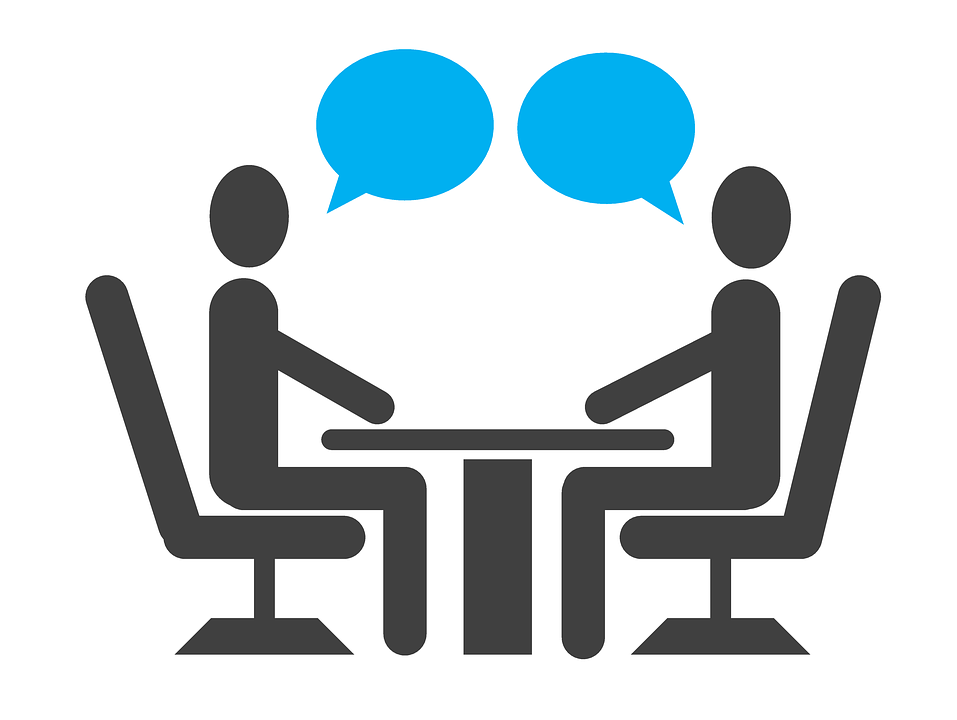 Let’s talk quality of education
Okay
DGAT 22 May 2019
Slide 4
The proposed judgement areas
DGAT 22 May 2019
Slide 5
EIF 2019 – proposed inspection judgements
Overall effectiveness
Quality of education
Behaviour and attitudes
Personal development
Leadership and management
DGAT 22 May 2019
Slide 6
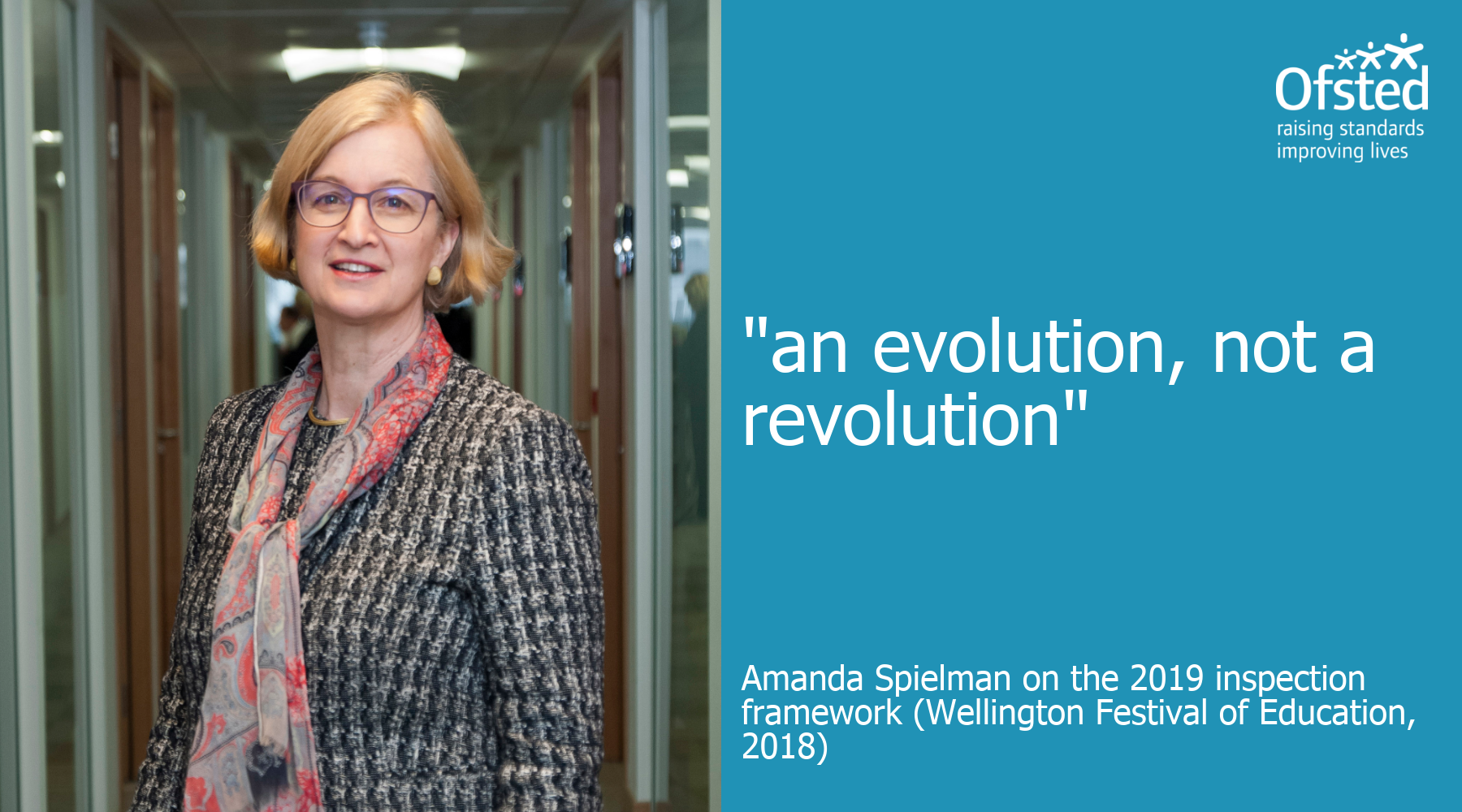 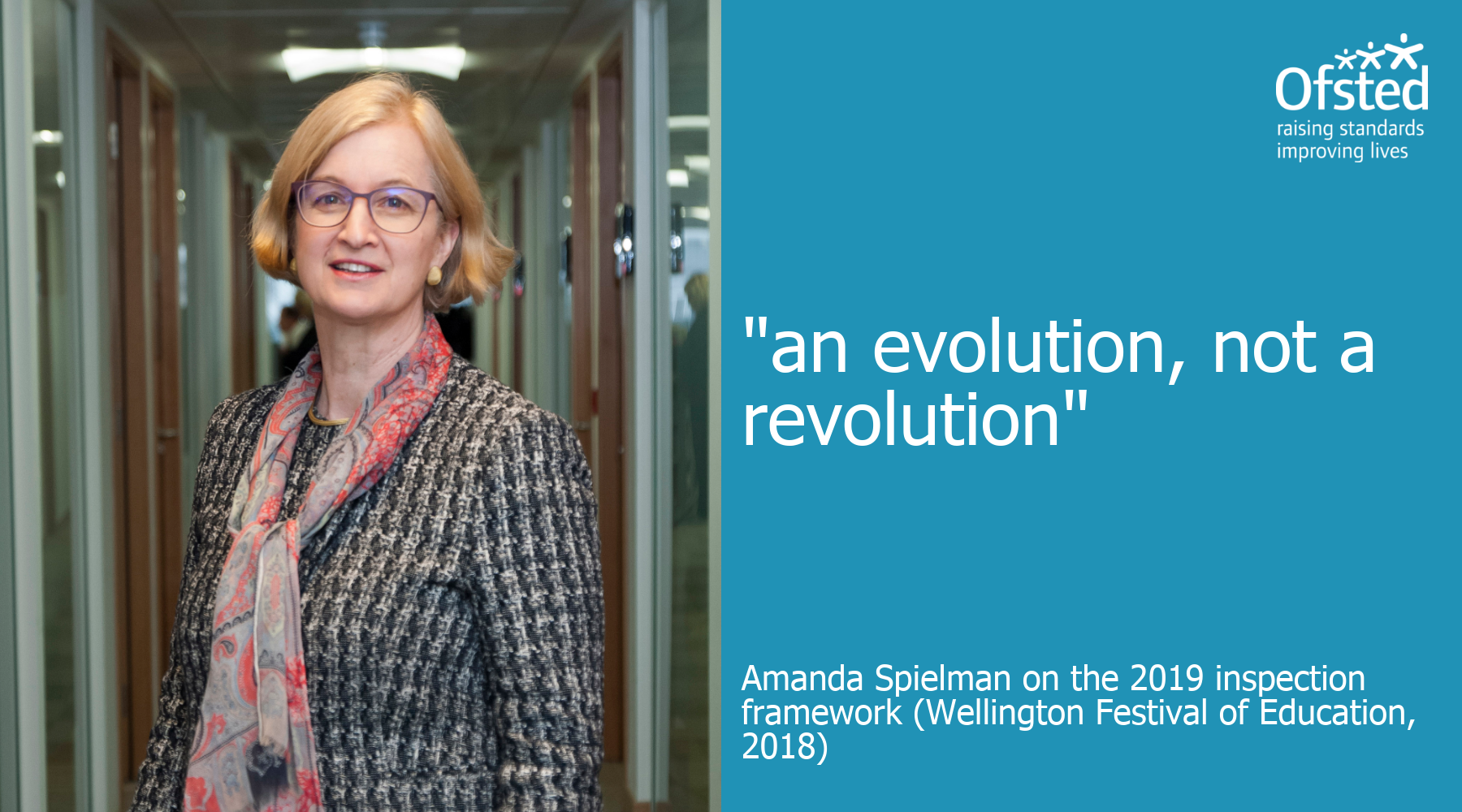 ‘…an evolution, not a revolution.’
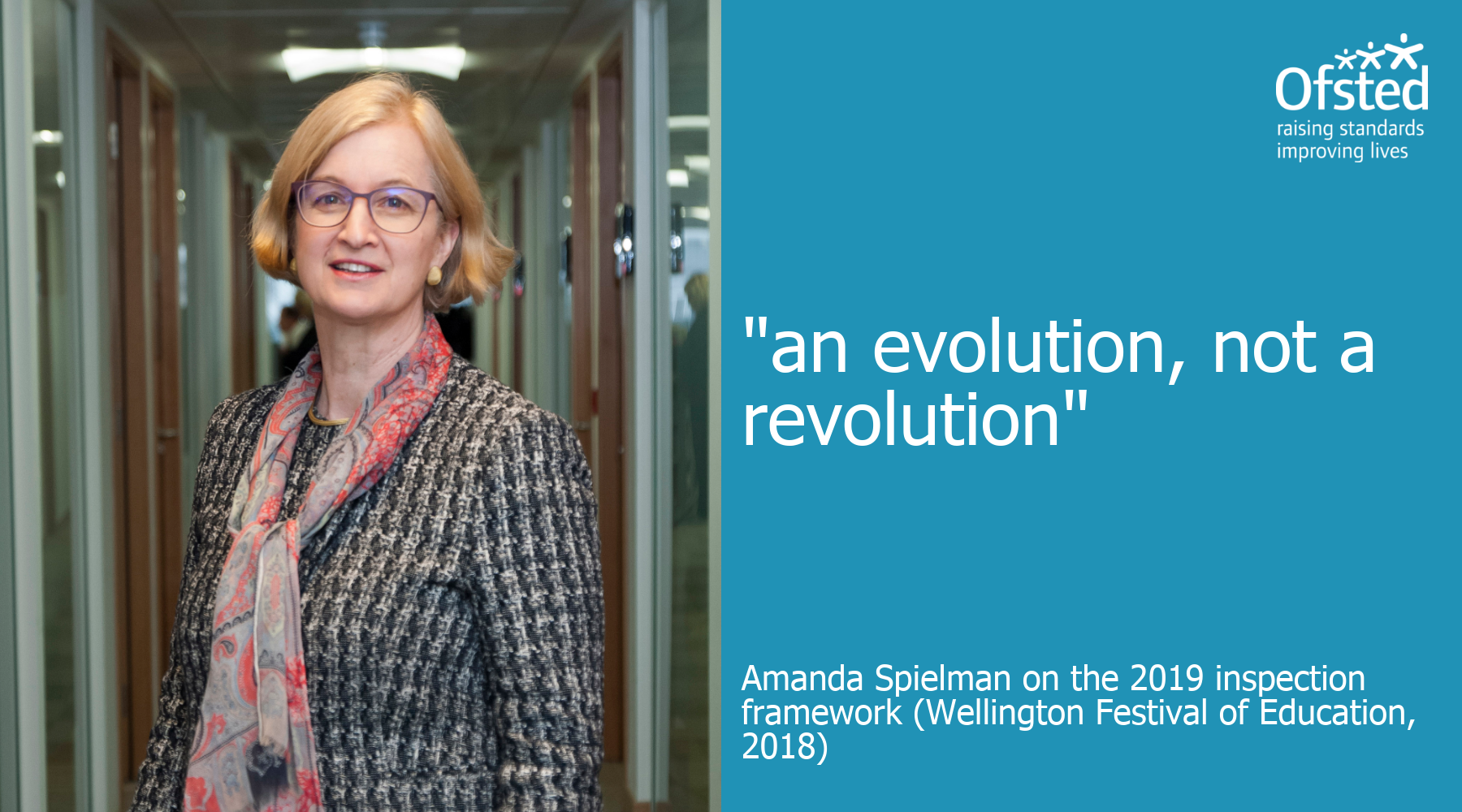 Amanda Spielman on the 2019 inspection framework (Wellington Festival of Education, 2018)
DGAT 22 May 2019
7
Judgement areas: evolution, not revolution
Overall effectiveness
Overall effectiveness
Quality of education
Teaching, learning and assessment
Behaviour and attitudes
Outcomes
Personal development, behaviour and welfare
Personal development
Leadership and management
Leadership and management
DGAT 22 May 2019
Slide 8
What is staying the same?
Inspectors will continue to make an overall effectiveness judgement. 
On s5 inspections, inspectors will continue to make judgements about early years and sixth form in schools where they exist.
Four-point grading scale (outstanding; good; RI; inadequate).
Section 8 inspections of good schools (currently called ‘shorts’) will continue to start from the assumption that the school remains good.
DGAT 22 May 2019
Slide 9
A continued sharp focus on safeguarding
Our inspection of safeguarding will continue to be built around three core areas.
Identify: how do leaders and other staff identify learners who may need early help or who are at risk of abuse?
Help: what timely action do staff take to ensure that learners get the right support when they need it, including preventative work, and how well do they work with other agencies?
Manage: how do responsible bodies and staff manage their statutory responsibilities and, in particular, how do they manage safe recruitment and respond to allegations about staff/other adults?
Inspectors will continue to judge whether safeguarding is effective or ineffective.
DGAT 22 May 2019
Slide 10
The quality of education
DGAT 22 May 2019
Slide 11
The importance of the curriculum
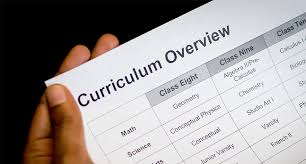 ‘If [children’s] entire school experience has been designed to push them through mark-scheme hoops, rather than developing a deep body of                 knowledge, they will struggle in later study.’
Amanda Spielman, at the launch of Ofsted’s Annual Report 2016/17
DGAT 22 May 2019
Slide 12
The curriculum is at the heart of the proposed new framework: Ofsted’s working definition…
‘The curriculum is a framework for setting out the aims of a programme of education, including the knowledge and skills to be gained at each stage (intent) 
for translating that framework over time into a structure and narrative, within an institutional context (implementation), and 
for evaluating what knowledge and skills pupils have gained against expectations (impact/achievement).’
Quality of education
DGAT 22 May 2019
Slide 13
The curriculum
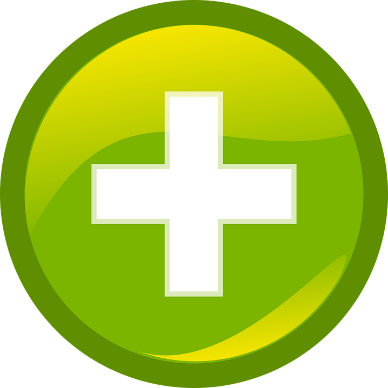 What’s been the impact so far?
Emerging positive signs:
Around one third of inspections had a curriculum element to a key line of enquiry.
Reporting on curriculum sequencing was often convincing, particularly in primary schools.
Around one half of the primary school reports made recommendations linked to curriculum planning and sequencing.
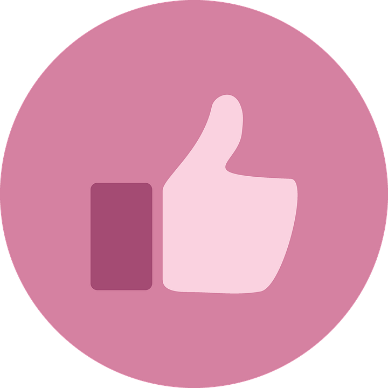 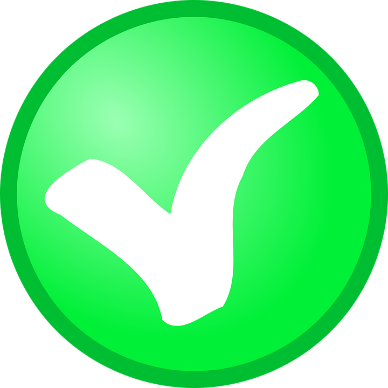 DGAT 22 May 2019
Slide 14
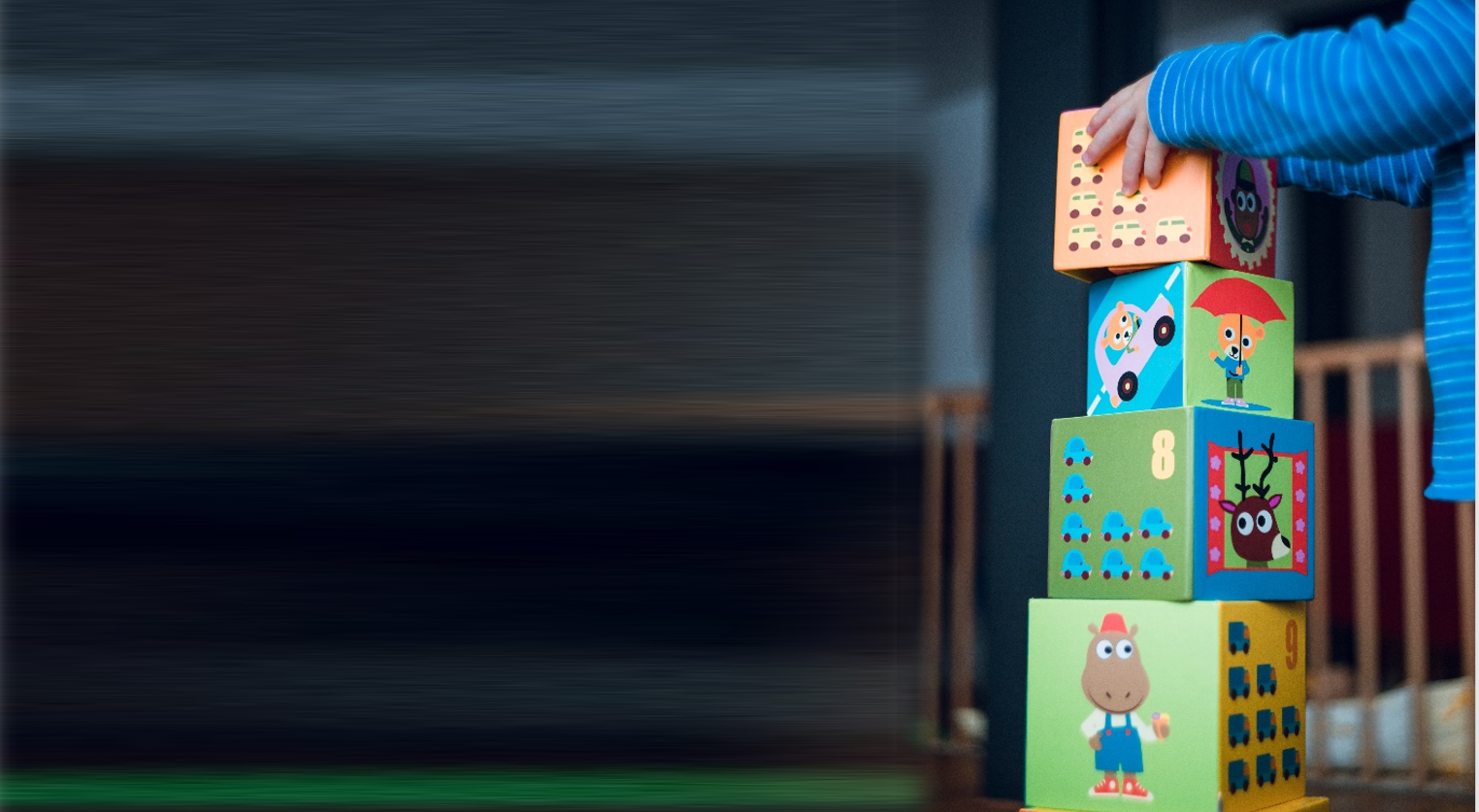 Has the content of the curriculum been learned long term?
‘Learning is defined as an alteration in long-term memory. If nothing has altered in long-term memory, nothing has been learned.’
Sweller, J., Ayres, P., & Kalyuga, S. (2011). Cognitive load theory (Vol. 1). Springer Science & Business Media.
15
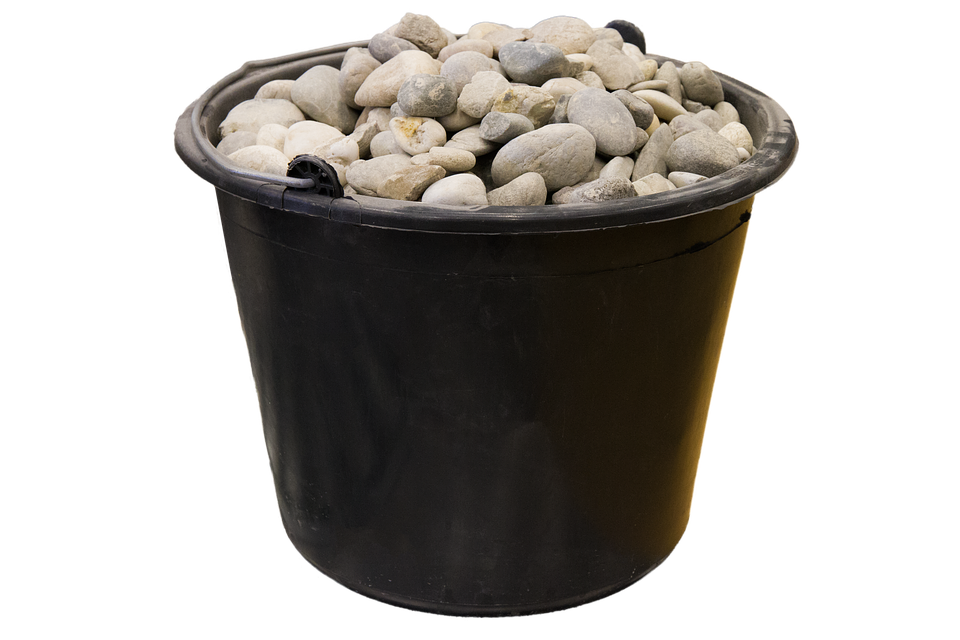 Knowledge does not sit as isolated ‘information’ in pupils’ minds.
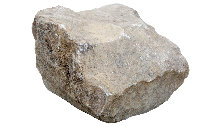 16
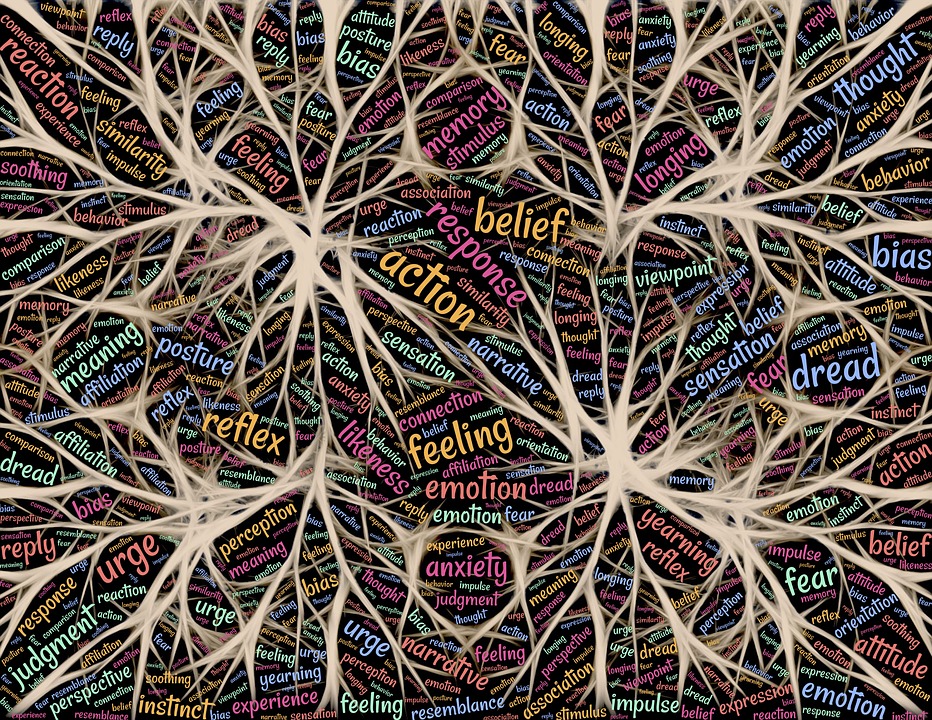 17
A new ‘quality of education’ judgement
Quality of education
Intent
Curriculum design, coverage and appropriateness

Implementation
Curriculum delivery
Teaching (pedagogy) – contribution to delivering the curriculum as intended
Assessment (formative and summative)

Impact 
Attainment and progress (including national tests and assessments)
Reading 
Destinations
DGAT 22 May 2019
Slide 18
Common questions
Should I get advice from a consultant or buy in specific products?
What if I’m in the process of changing my school’s curriculum?
Is there an ‘Ofsted curriculum’?
No. There will be a transitional period. We will review the position after a year.
No. We support curriculum flexibility. Different schools taking radically different approaches to the curriculum will be judged fairly.
No! There is nothing mysterious here. The quality of education is about schools and trusts thinking about the curriculum carefully for themselves.
DGAT 22 May 2019
Slide 19
What is a high-quality curriculum for early reading?
Subject curriculum content choices and sequencing
DGAT 22 May 2019
Slide 20
Progress in early reading – why is it so important to get the curriculum right?
The phonics screening check highlights a stark regional divide in progress in reading.
In Newham, 80% of boys eligible for free school meals achieve the expected standard, but in West Berkshire, only 51% of eligible boys reach it. 
In places that underperform in the phonics screening check, a substantial group of children who could have been on track with reading are instead being left with ground to make up.
DGAT 22 May 2019
Slide 21
Behaviour and attitudes and personal development
DGAT 22 May 2019
Slide 22
‘Personal development’ and ‘behaviour and attitudes’
Behaviour and attitudes
Personal development, behaviour and welfare
Personal development
DGAT 22 May 2019
Slide 23
Judging behaviour and attitudes
Behaviour and attitudes
High expectations, consistent and fair implementation
Attitudes to learning
Behaviour
Exclusions
Attendance
Bullying
DGAT 22 May 2019
Slide 24
Judging personal development
Personal development
Spiritual, moral, social and cultural development
Character
Fundamental British values
Careers guidance
Healthy living
Citizenship
Equality and diversity 
Preparation for next stage
DGAT 22 May 2019
Slide 25
Leadership and management
DGAT 22 May 2019
Slide 26
Judgements: Leadership and management
Leadership 
and
 management
Vision, ethos and ethics
Staff development
Staff workload and well-being
Off-rolling
Governance/oversight
Safeguarding
DGAT 22 May 2019
Slide 27
Helping to reduce workload
DGAT 22 May 2019
Slide 28
Helping to reduce workload
Too much of teachers’ and leaders’ time and energy are spent generating, entering, uploading and analysing progress and attainment internal data ‘to prove’ not ‘improve’.
It can be difficult to establish the validity of internal data during inspection. 
Assessments are sometimes also carried out in ways that create unnecessary burdens                                           on staff and learners, while not                                    sufficiently helping pupils embed                                          knowledge or producing clear                                           next steps.
Teaching, learning and assessment
Quality of education
Outcomes
DGAT 22 May 2019
Slide 29
Helping to reduce workload
Inspectors will focus on what is taught and how it contributes to the school’s intent.
Inspectors will not look at schools’ internal progress and attainment data.
Inspectors will continue to have regard to published national data. 
Inspectors will consider how                                      leaders engage with and                                                  manage staff, taking account                                          of the main pressures on them.
Teaching, learning and assessment
Quality of education
Outcomes
DGAT 22 May 2019
Slide 30
Proposed changes to section 8 inspections of good schools
DGAT 22 May 2019
Slide 31
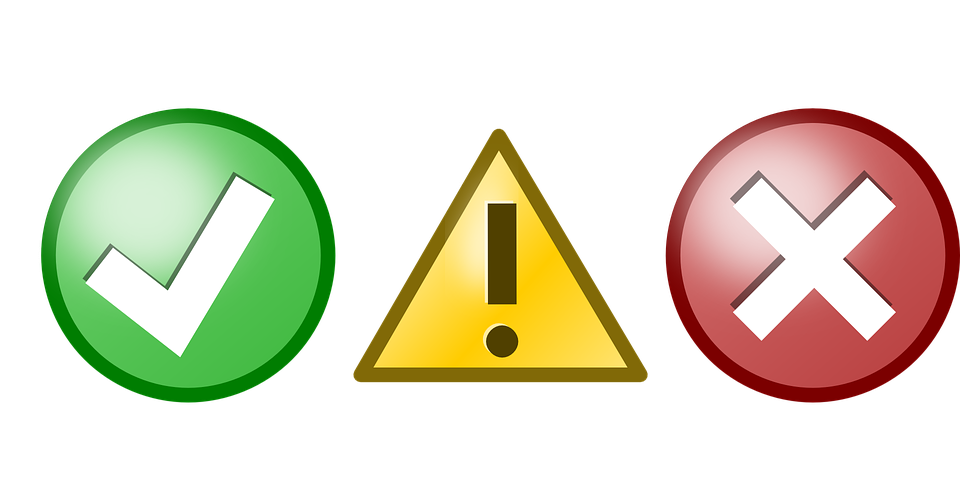 Proposed changes to section 8
Purpose of a section 8 inspection of a good school                 remains the same: to confirm that a school remains             good.
The proposed EIF represents an evolution in what it means to be a ‘good’ school.
We are proposing that a s8 inspection of a good school will focus on specific aspects of provision, mostly drawn from the quality of education judgement but also elements of behaviour, personal development without ‘grading’ them specifically.
DGAT 22 May 2019
Slide 32
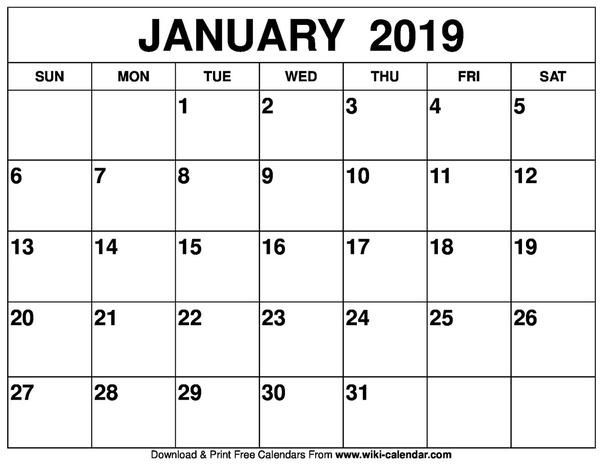 Proposed changes to section 8
Inspectors will continue to report on whether safeguarding is effective or ineffective.
To ensure the opportunity to gather sufficient evidence while on inspection, we are proposing increasing the lead inspector’s time on site to two days. 
A section 8 inspection of a good school                                  will have a smaller inspection team than                                 a section 5 inspection.
Arrangements for conversion and follow                                           on inspections will remain the same.
DGAT 22 May 2019
Slide 33
On-site preparation for section 5 and section 8 inspections
DGAT 22 May 2019
Slide 34
Proposal for pre-inspection preparation on the school site
In order to allow better communication between the lead inspector and the school, and to give the school a clear role in preparation, we are proposing that pre-inspection preparation takes place on site.
The proposal involves the inspector                          arriving on site the afternoon before the                        inspection. 
The intention is to enable inspectors                              and leaders to plan the inspection              collaboratively wherever possible.
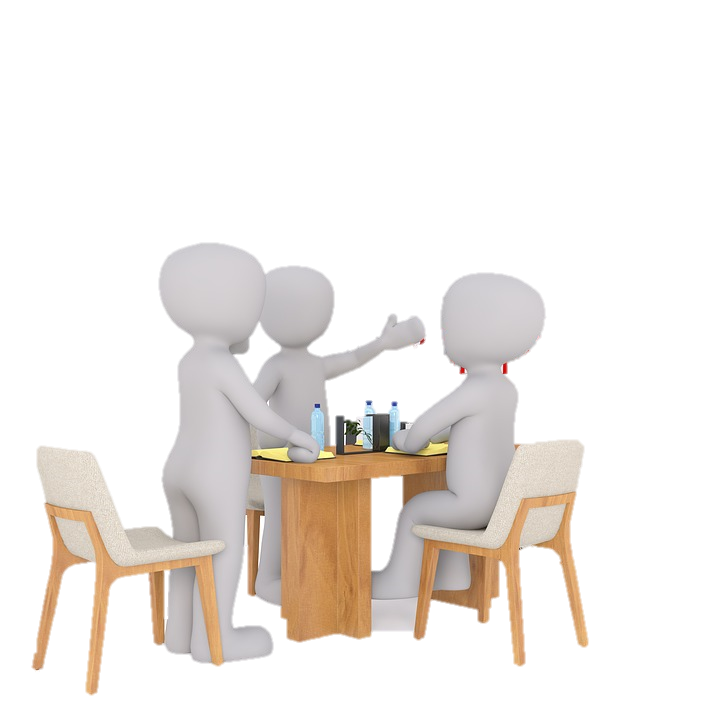 DGAT 22 May 2019
Slide 35